ЛИСИЦА  И ЕЁ РОЛЬ В ПРИРОДЕ
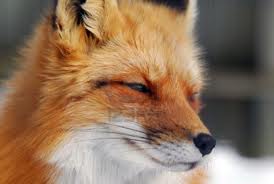 Лисица – широко распространенный и многочисленный вид семейства собачьих. В нашей стране она встречается почти повсюду - в тундре, лесах, степях, пустынях, горах. Обитает этот зверь и во многих странах Европы и Азии, включая Северную Индию, Индокитай, Южный Китай, а также в Северной Америке.
.
Лисицы, живущие в южных широтах, как правило, помельче, длина их тела редко превышает 60 сантиметров, а хвоста 30 сантиметров. Мех светлый, обычно желтовато-серого оттенка, не густой и поэтому менее ценный. 
Лисицы, обитающие в средних широтах или в горах, крупнее, ярче окрашены, и мех у них гуще.
Длина их тела достигает 90 сантиметров, хвоста - 60 сантиметров. Мех у них особенно яркий и пушистый. Кроме того, в этих регионах чаще встречаются лисицы более темной окраски, шкурки которых высоко ценятся.
Лисица в  природе считается  все-таки полезным зверем. Истребляя массу мелких мышевидных, а также сусликов, хомяков , которые все  являются вредителями сельского и лесного хозяйства, лисицы приносят  пользу.
,
Роль их в истреблении полезных животных – зайцев, глухарей,  куропаток, рябчиков не велика.  Зайцев лисицы обычно добывают немного. Только в периоды массовых заболеваний количество истребляемых зайцев резко возрастает.
В данном случае лисицы, несомненно, выполняют  роль  санитаров, ограничивая дальнейшее распространение заболевания среди зайцев.